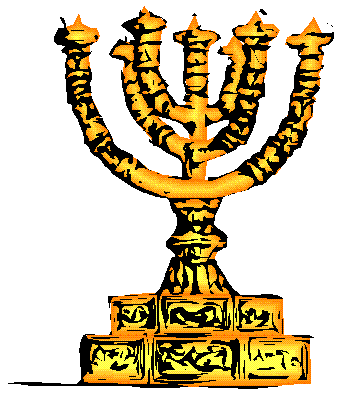 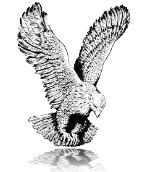 DANIEL’S SEVENTY WEEKS
Brother Wade Dale
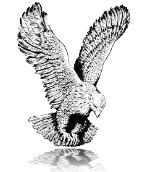 DANIEL’S SEVENTY WEEKS
Stone of Daniel 2:34
Raptured Saints
Jews Returning
Daniel 9:24
70 Weeks B.C. 538
A.D. 30
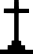 69 Weeks of Daniel 9:25
70th Week or last 7 years
A.D. 70
Great Tribulation Period 3 ½ years
2 Prophets Rev. 11:3
62 weeks
7 Weeks
69 Weeks
434 Years to Messiah
49 Years for the rebuilding of Jerusalem
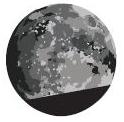 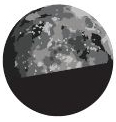 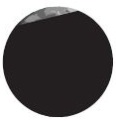 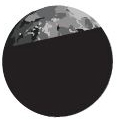 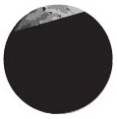 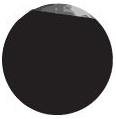 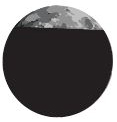 Midst of Week
7 Church Ages
483 Years
Luke 21:24
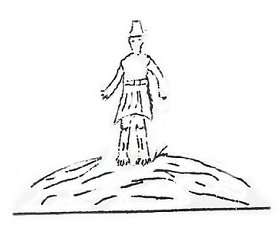 Daniel 2:31
Middle of  Week Armageddon
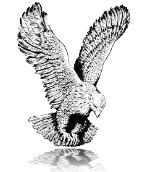 DANIEL’S SEVENTY WEEKS
Stone of Daniel 2:34
Raptured Saints
Jews Returning
Daniel 9:24
70 Weeks B.C. 538
A.D. 30
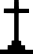 69 Weeks of Daniel 9:25
70th Week or last 7 years
A.D. 70
Great Tribulation Period 3 ½ years
2 Prophets Rev. 11:3
62 weeks
7 Weeks
69 Weeks
434 Years to Messiah
49 Years for the rebuilding of Jerusalem
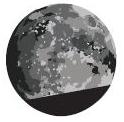 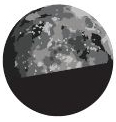 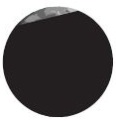 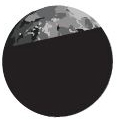 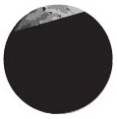 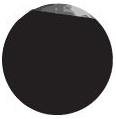 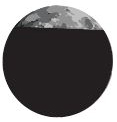 7 Church Ages
483 Years
Luke 21:24
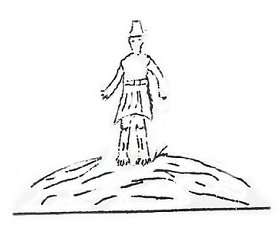 Daniel 2:31
Middle of  Week Armageddon
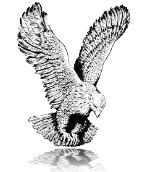 DANIEL’S SEVENTY WEEKS
Timeline Comparison
“The Earthly Age of our Lord Jesus Christ”|01|02|03|04|05|06|07|08|09|10|11|12|13|14|15|16|17|18|19|20|21|22|23|24|25|26|27|28|29|30|31|32|33|
|04|03|02|01|01|02|03|04|05|06|07|08|09|10|11|12|13|14|15|16|17|18|19|20|21|22|23|24|25|26|27|28|29|30|31|32|33|
B.C.
Before Christ
A.D. (Anno Domini) 
“Year of our Lord”
61-0806  THE.SEVENTIETH.WEEK.OF.DANIEL 80      Now, now, Jesus, Messiah, rode into the city of Jerusalem, triumph, on the back of a white mule on Palm Sunday, April the 2nd, A.D. 30. Jesus rode into Jerusalem on Palm Sunday, A.D. 30.
63-0323  THE.SIXTH.SEAL  JEFFERSONVILLE.IN  SATURDAY
«  146        Now, notice, for the Sixth Seal is the judgment Seal of the Word. Now, here, let's start out now and let's read Saint Matthew the 24th chapter. Now, I'd just like to give you something here I've just looked up to find. Now, Saint Matthew from 1 to 3, well, is where we're going to read first. And Jesus went out, and departed from the temple: and his disciples came to him for to shew him the building of the temple.  And He said unto them, See ye not all these things? verily I say unto you, There shall not be one--be left here one stone upon another, that shall not be thrown down.
(Now)... and... (3rd verse)... as he set upon... mount... Olives, the disciples came to him privately, saying, Tell us, when these things shall be?... what shall be the sign of thy coming, and of the end of the world?
«  148        Now, let's stop there. These three verses, it took place actually on Tuesday afternoon, April the 4th, AD 30. And the first two verses took place on the afternoon of the--of April the 4th, at AD 30, and the 3rd verse taken place on Tuesday evening of the same day. See?
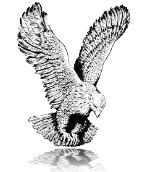 DANIEL’S SEVENTY WEEKS
Stone of Daniel 2:34
Raptured Saints
Jews Returning
Daniel 9:24
70 Weeks B.C. 538
A.D. 30
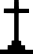 69 Weeks of Daniel 9:25
70th Week or last 7 years
A.D. 70
3 ½ Years
Great Tribulation Period 3 ½ years
2 Prophets Rev. 11:3
7 Weeks
62 weeks
69 Weeks
434 Years to Messiah
49 Years for the rebuilding of Jerusalem
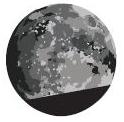 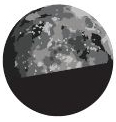 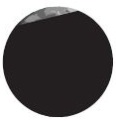 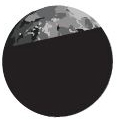 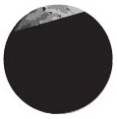 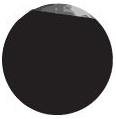 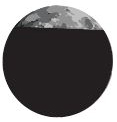 7 Church Ages
483 Years
Luke 21:24
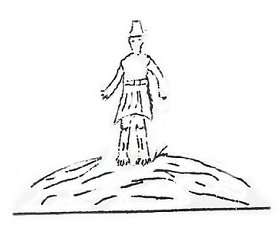 Daniel 2:31
Middle of  Week Armageddon
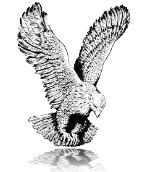 DANIEL’S SEVENTY WEEKS
Stone of Daniel 2:34
Raptured Saints
Jews Returning
Daniel 9:24
70 Weeks B.C. 538
A.D. 30
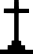 69 Weeks of Daniel 9:25
70th Week or last 7 years
A.D. 70
3 ½ Years
Great Tribulation Period 3 ½ years
2 Prophets Rev. 11:3
7 Weeks
62 weeks
69 Weeks
434 Years to Messiah
49 Years for the rebuilding of Jerusalem
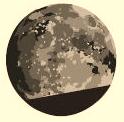 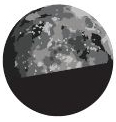 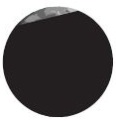 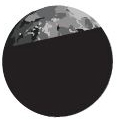 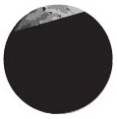 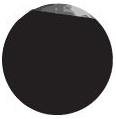 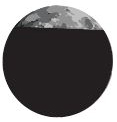 7 Church Ages
483 Years
Luke 21:24
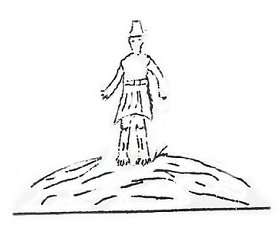 Daniel 2:31
Middle of  Week Armageddon
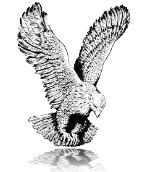 DANIEL’S SEVENTY WEEKS
Stone of Daniel 2:34
Raptured Saints
Jews Returning
Daniel 9:24
70 Weeks B.C. 538
A.D. 30
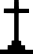 69 Weeks of Daniel 9:25
70th Week or last 7 years
A.D. 70
3 ½ Years
Great Tribulation Period 3 ½ years
2 Prophets Rev. 11:3
7 Weeks
62 weeks
69 Weeks
434 Years to Messiah
49 Years for the rebuilding of Jerusalem
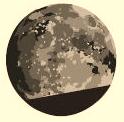 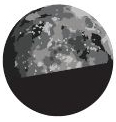 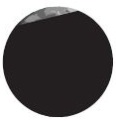 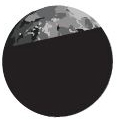 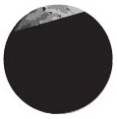 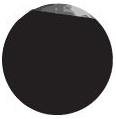 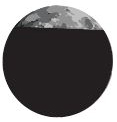 7 Church Ages
483 Years
Luke 21:24
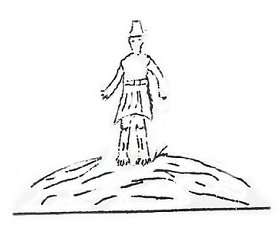 Daniel 2:31
Middle of  Week Armageddon
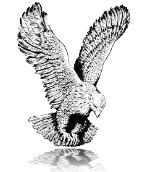 DANIEL’S SEVENTY WEEKS
Stone of Daniel 2:34
Raptured Saints
Jews Returning
Daniel 9:24
70 Weeks B.C. 538
A.D. 30
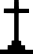 69 Weeks of Daniel 9:25
70th Week or last 7 years
A.D. 70
3 ½ Years
3 ½ Years
Great Tribulation Period 3 ½ years
7 Weeks
62 weeks
2 Prophets Rev. 11:3
69 Weeks
434 Years to Messiah
49 Years for the rebuilding of Jerusalem
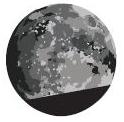 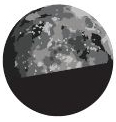 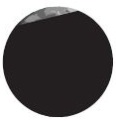 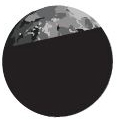 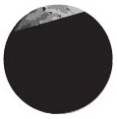 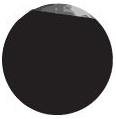 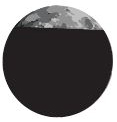 7 Church Ages
483 Years
Luke 21:24
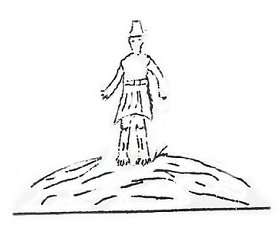 Daniel 2:31
Middle of  Week Armageddon
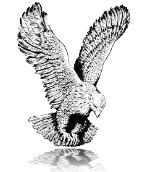 DANIEL’S SEVENTY WEEKS
Stone of Daniel 2:34
Raptured Saints
Jews Returning
Daniel 9:24
70 Weeks B.C. 538
A.D. 30
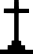 69 Weeks of Daniel 9:25
70th Week or last 7 years
A.D. 70
3 ½ Years
3 ½ Years
Great Tribulation Period 3 ½ years
7 Weeks
62 weeks
2 Prophets Rev. 11:3
69 Weeks
434 Years to Messiah
49 Years for the rebuilding of Jerusalem
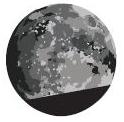 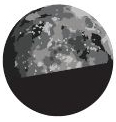 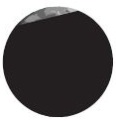 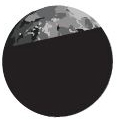 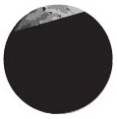 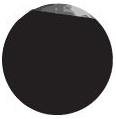 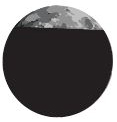 Midst of Week
7 Church Ages
483 Years
Luke 21:24
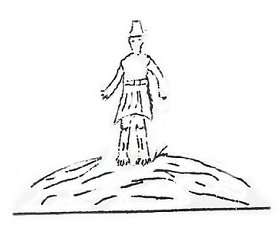 3 ½ Years
3 ½ Years
Week of Jesus Ministry
“Messiah Ministry”
Middle of  Week Armageddon
Daniel 2:31
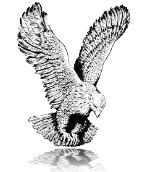 DANIEL’S SEVENTY WEEKS
The 70th Week
Last Week or 7 Years
Jewish Week (Not Messiah Week)
Rev 11:2
Rev 11:9-12
Millennium
Ezekiel 40-44
Battle of Armageddon
Lap over
4
2
1
3
5
6
6 Fold Purpose
REVELATION 11:2
But the court which is without the temple leave out, and measure it not; for it is given unto the Gentiles: and the holy city shall they tread under foot forty and two months.
REVELATION 12:9-12
9     †     And the great dragon was cast out, that old serpent, called the Devil, and Satan, which deceiveth the whole world: he was cast out into the earth, and his angels were cast out with him. 
10     †     And I heard a loud voice saying in heaven, Now is come salvation, and strength, and the kingdom of our God, and the power of his Christ: for the accuser of our brethren is cast down, which accused them before our God day and night. 
11    And they overcame him by the blood of the Lamb, and by the word of their testimony; and they loved not their lives unto the death.  12     †      ¶  Therefore rejoice, ye heavens, and ye that dwell in them. Woe to the inhabiters of the earth and of the sea! for the devil is come down unto you, having great wrath, because he knoweth that he hath but a short time.
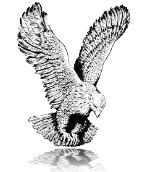 DANIEL’S SEVENTY WEEKS
The 70th Week
Last Week or 7 Years
Jewish Week (Not Messiah Week)
Jews Returning
Rev 11:2
Rev 11:9-12
Millennium
Ezekiel 40-44
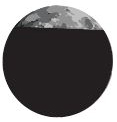 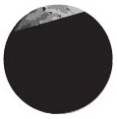 2 Prophets Rev. 11:3
Battle of Armageddon
Lap over
4
2
1
3
5
6
6 Fold Purpose
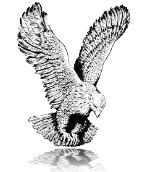 DANIEL’S SEVENTY WEEKS
Stone of Daniel 2:34
Raptured Saints
Jews Returning
Daniel 9:24
70 Weeks B.C. 538
A.D. 30
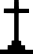 69 Weeks of Daniel 9:25
70th Week or last 7 years
A.D. 70
Great Tribulation Period 3 ½ years
2 Prophets Rev. 11:3
62 weeks
7 Weeks
69 Weeks
434 Years to Messiah
49 Years for the rebuilding of Jerusalem
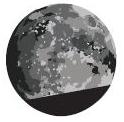 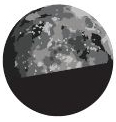 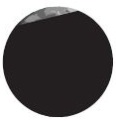 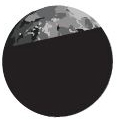 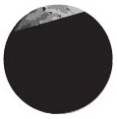 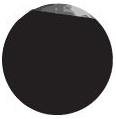 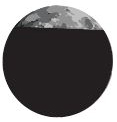 7 Church Ages
483 Years
Luke 21:24
64-0830E  QUESTIONS.AND.ANSWERS.4
 75    392. Ah... The church age ending and has blacked out, the Bride is called, we have already entered into the tribulation period?
No, no, no, you're... I wished that I could just have more time on that. See, see? The Bride, when she's taken from the church, then the church age will cease. Laodicea goes into chaos; the Bride goes to glory; and the tribulation period sets in upon the sleeping virgin for three and a half years while Israel is getting its prophecy; then tribulation sets in upon Israel; and then comes the battle of Armageddon which destroys all things. And then, the Bride returns back with the Groom for a thousand years, the Millennium reign; after that comes the white throne judgment; after that comes the new heavens and new earth and the new city coming down from God out of heaven. Eternity and time blends together.
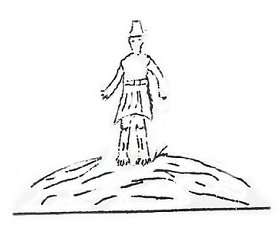 Daniel 2:31
Middle of  Week Armageddon